Using ArcGIS to Determine Texas Water Planning Regions with Maximum Conservation Potential
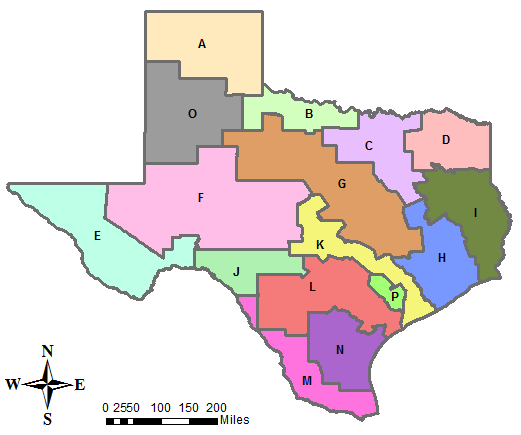 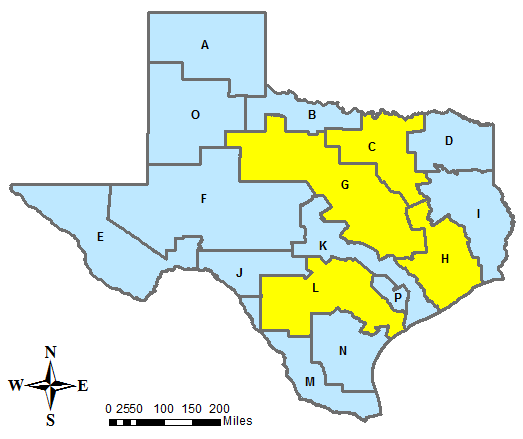 Elizabeth Waite
GIS Water Resources
29 November 2012
Scary Facts
Population in Texas is expected to double by 2060
Municipal water demand in Texas could increase by 3.5 million acre-ft per year by 2060
Limited funding is available for meeting these demands
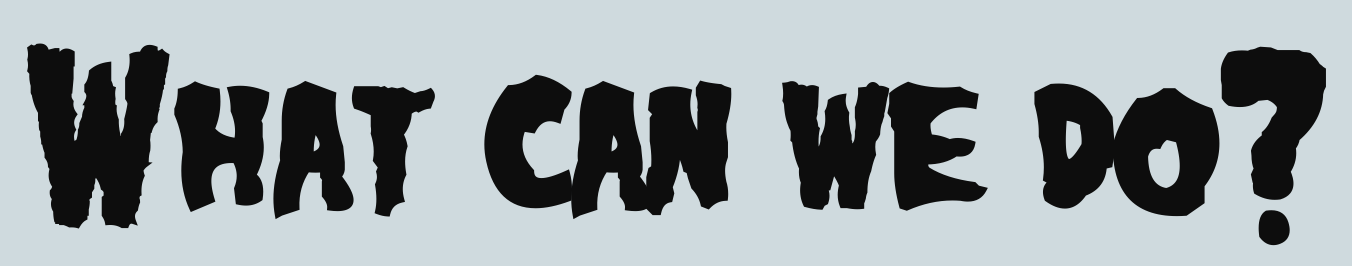 Prepare! Increase Supply!
New Surface Reservoirs
Groundwater
Conjunctive Use
Desalination
Bush Control
Aquifer Storage & Recovery
Reuse
Decrease Demand!
Conservation
[Speaker Notes: Most economic way of increasing water supply is often through conservation.]
Objective
Use data from 2012 State Water Plan 
to determine Water Planning Regions 
with the largest potential to conserve.
[Speaker Notes: Want to know which regions have the potential to conserve large quantities of municipal water.  Create or supplement water savings plans for these regions.]
Data Collection
2012 State Water Plan of Texas
Texas Water Development Board
Regional Water Planning Groups
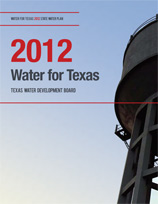 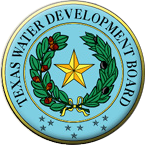 Data Collected:
Population Projections
Water Need Projections
Capital Costs
Management Strategies
Conservation
New Reservoirs
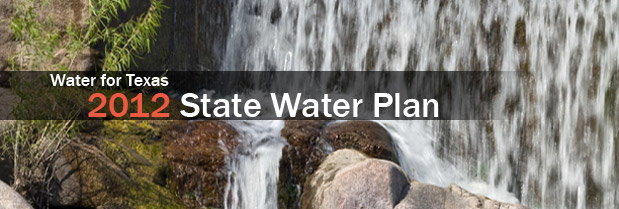 [Speaker Notes: Available online]
Methodology
Import Data Tables
Join tables as appropriate
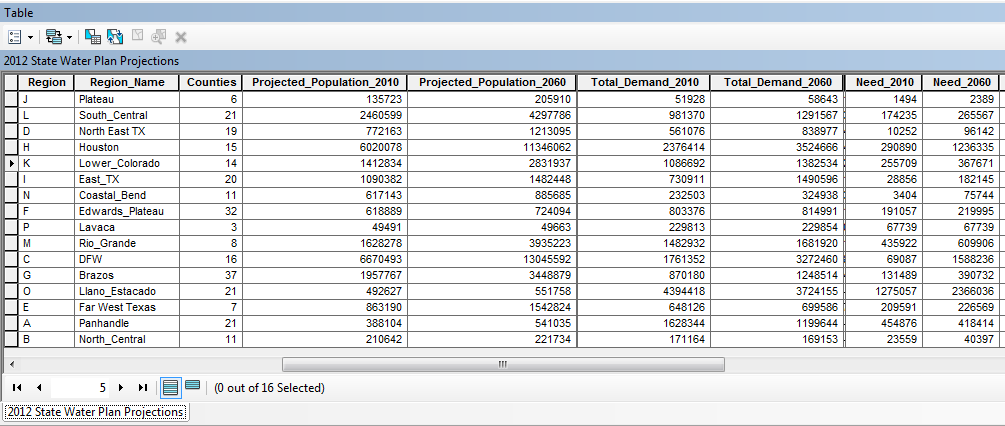 Methodology
Create Layers from Tables
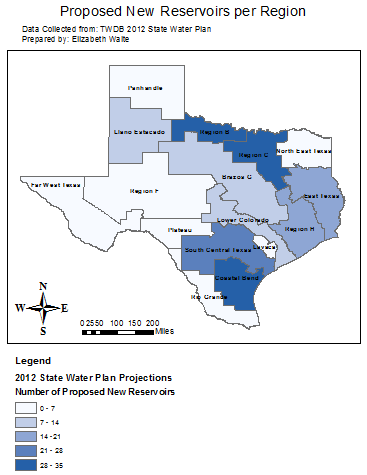 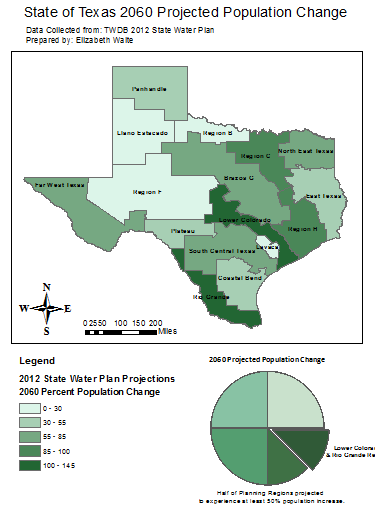 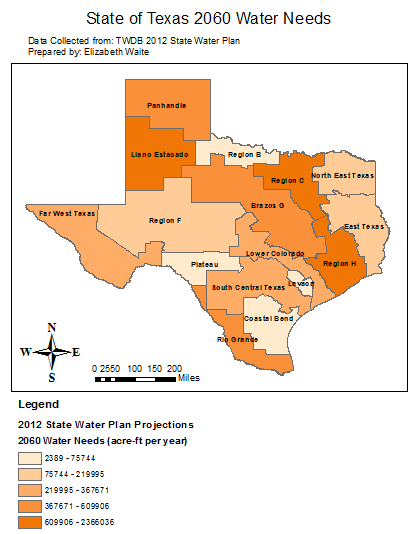 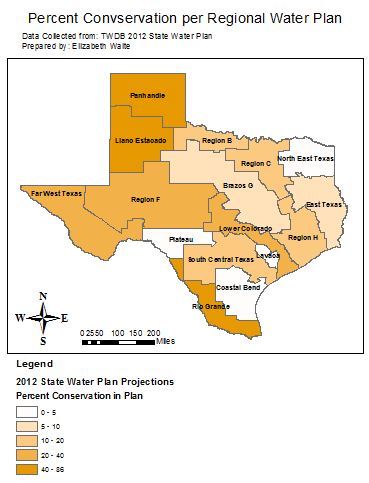 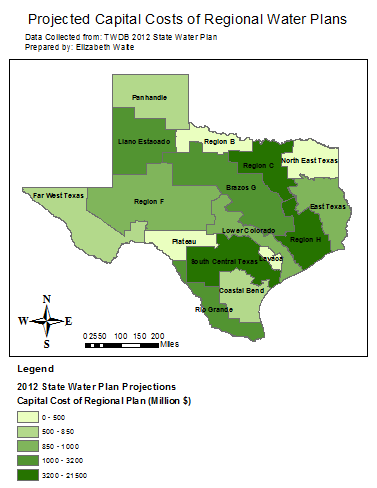 Population
Water Need
Conservation
New Reservoirs
Cost
[Speaker Notes: Created a layer for each criteria to evaluate regions by]
Methodology
Feature to Raster Conversion
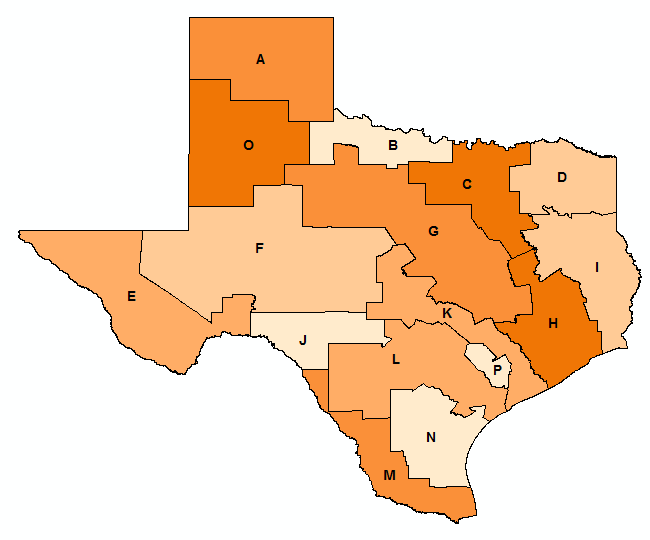 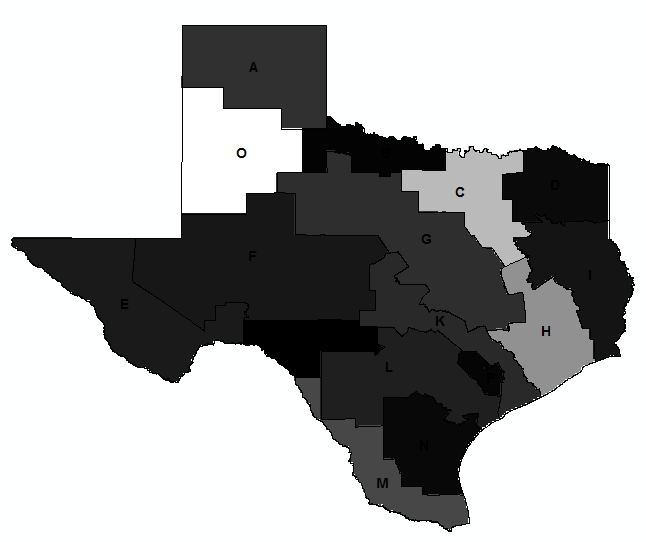 Feature
Raster
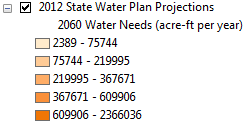 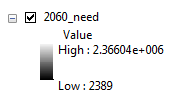 Feature to Raster Conversion for 2060 Projected Water Need per Planning Region
Methodology
Raster Calculator
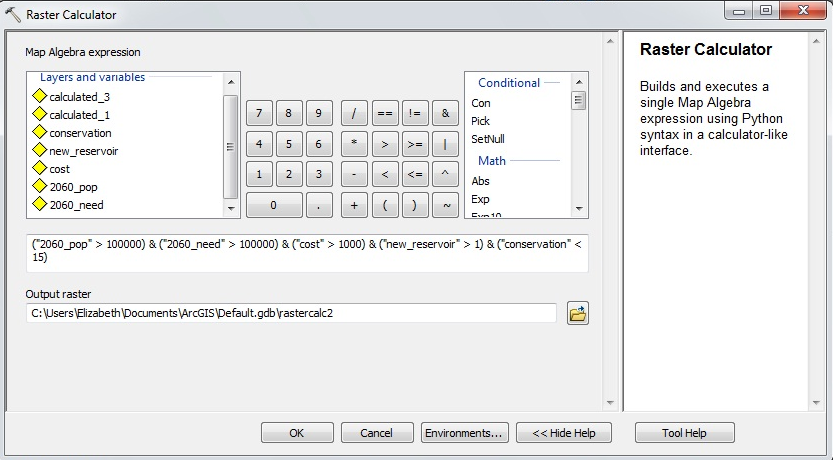 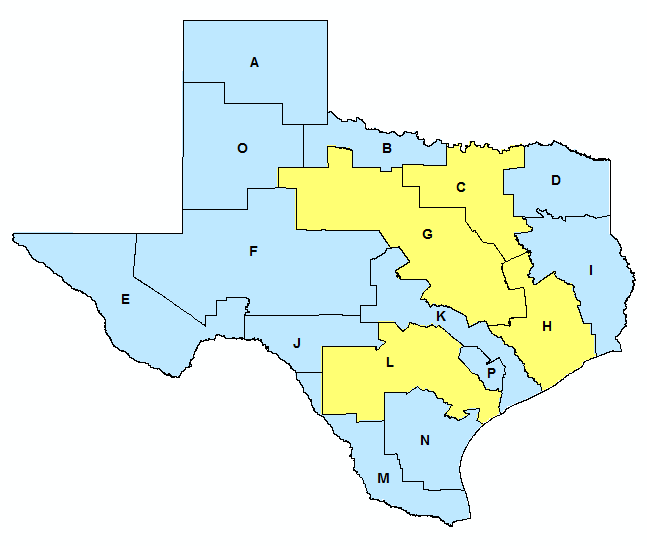 Population
Cost
Conservation
Water Need
New Reservoirs
Results
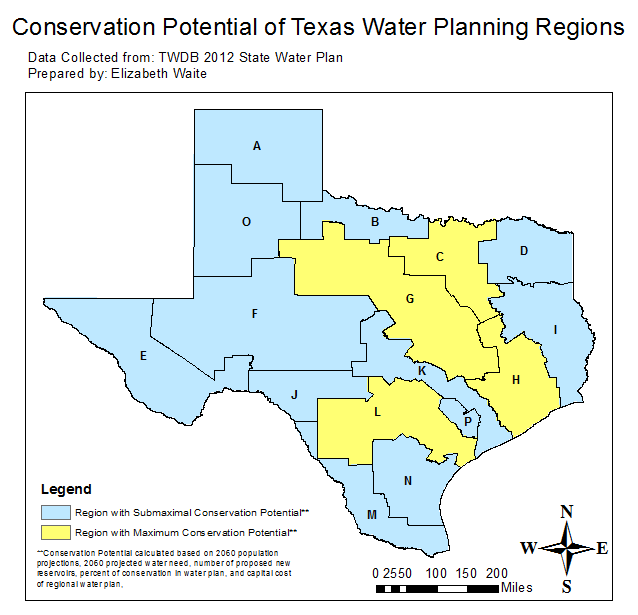 Regions of High 
Conservation 
Potential:
Region C
Region G
Region H
Region L
Conclusions & Next Steps
Conservation potential greatest in planning regions with large metropolitan areas.
Further work needs to be done to create & implement suitable conservation management plans.
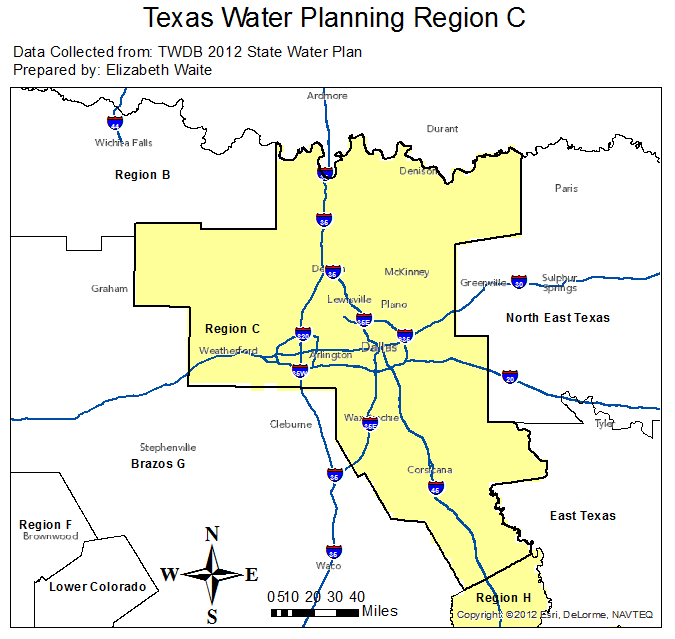 Questions?
Elizabeth Waite
elizabethwaite@utexas.edu